Elekronik Bankacılığın Geleceği
Bülent Şenver
bulentsenver@gmail.com
Resimli kredi kartı başımı belaya sokuyordu
bulentsenver@gmail.com
2
Türkiye’nin ilk ve tek Fotoğraflı Kredi Kartı
- “Dahi miyim neyim?”
- “Kesinlikle Abi”
bulentsenver@gmail.com
3
Risk aldım 20 yıl söylemedim
bulentsenver@gmail.com
4
İşlem Tamam
bulentsenver@gmail.com
5
Taraftara Selam İşlem Tamam
bulentsenver@gmail.com
6
3 Çuval Kart Gönderin
bulentsenver@gmail.com
7
Hizmet ve İşlemler
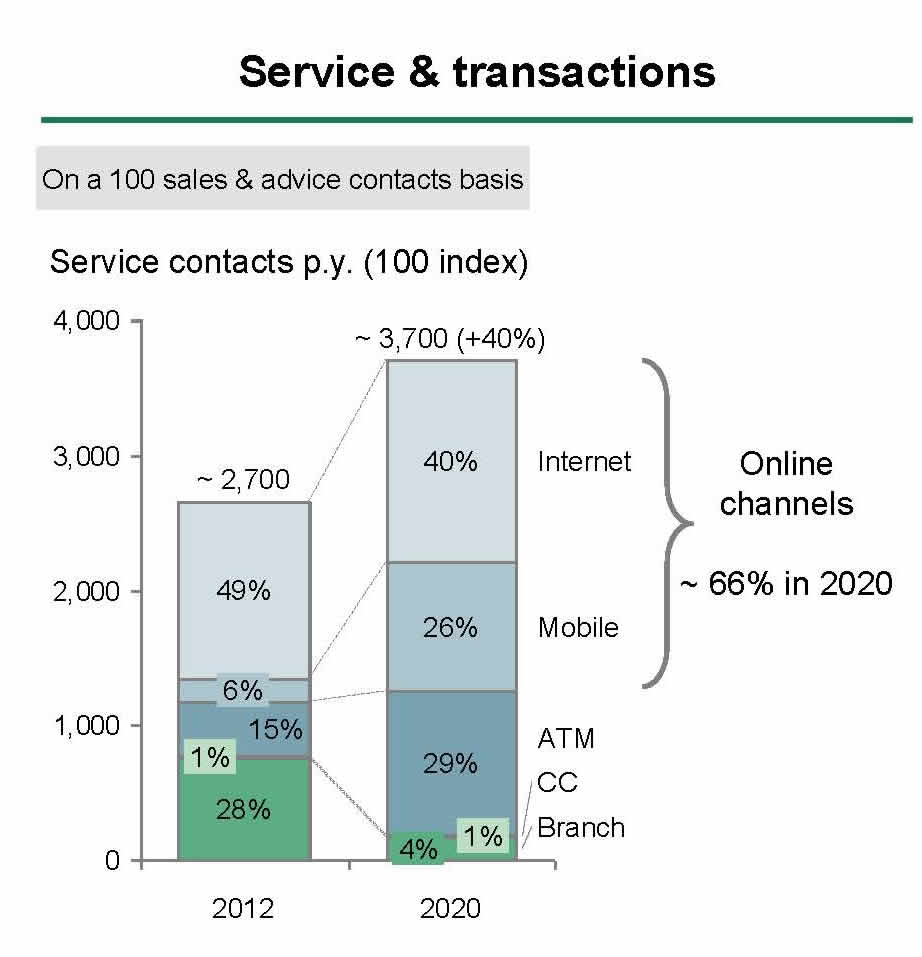 Online İşlemler Toplam İşlemlerin %66’sına Ulaşacak
bulentsenver@gmail.com
Satış ve Hizmet
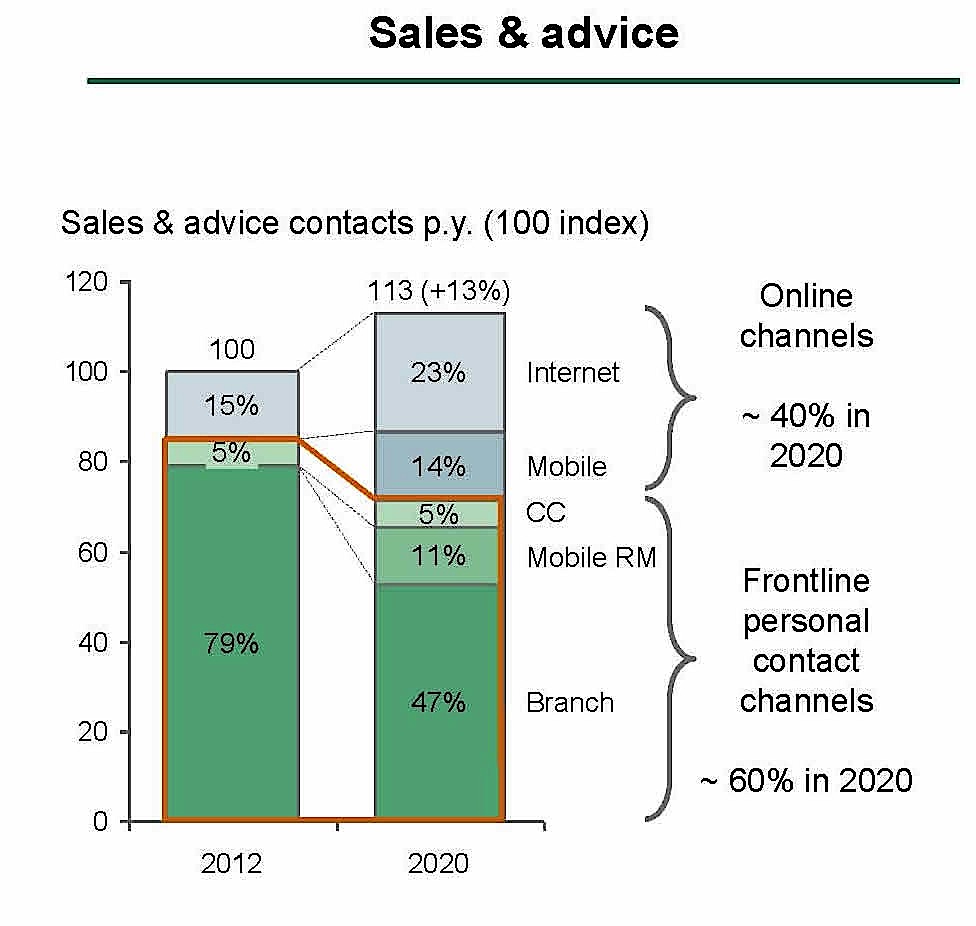 Online Kanallardan Satış % 40
Personel Destekli 
Satiş %60
bulentsenver@gmail.com
Şubeler                   Acentalar                        Çağrı Merkezi           Direkt Kanallar
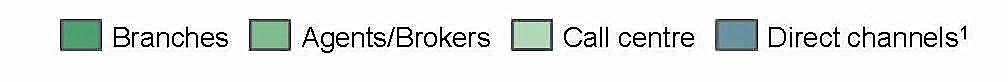 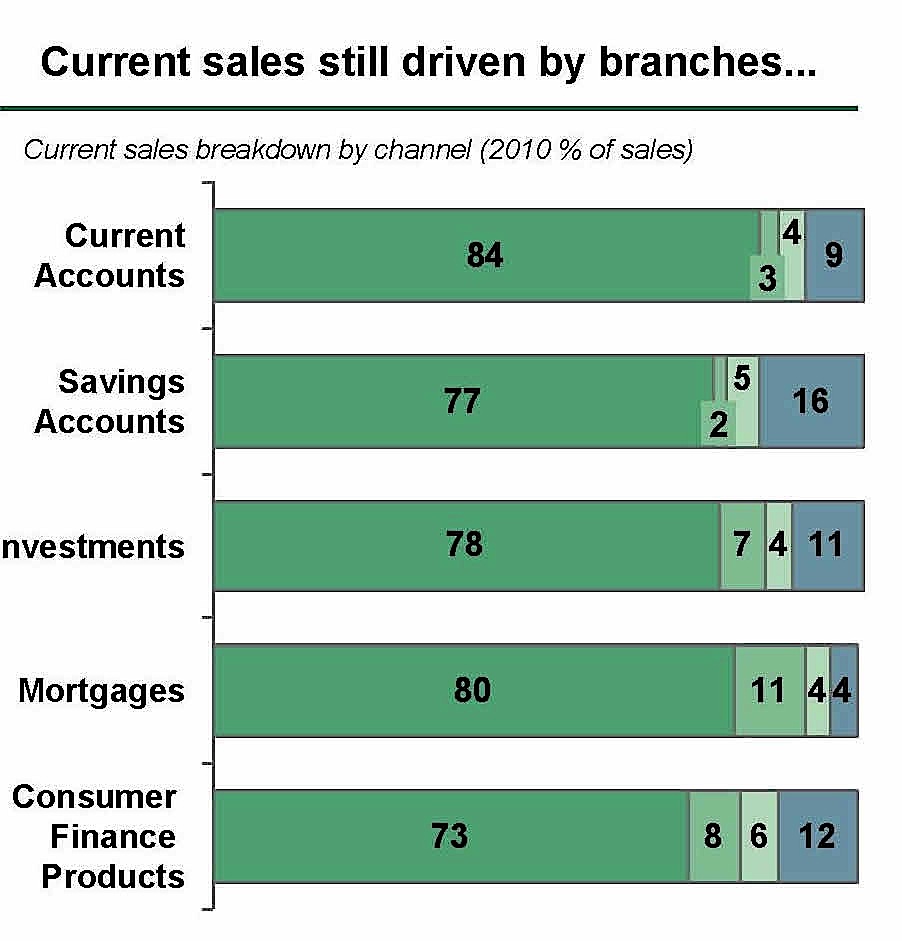 Şimdiki Satışların Çoğu Hala Şubelerden Yapılıyor
Cari Hesaplar
Tasarruf Mevduatı
Yatırım hesapları
Konut 
Kredileri
Tüketici Finasman Ürünleri
bulentsenver@gmail.com
Şubeler              Acentalar                     Çağrı Merkezi        Direkt Kanallar
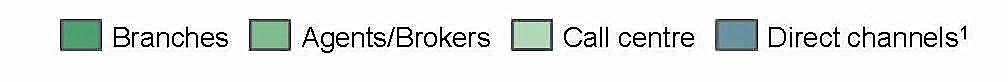 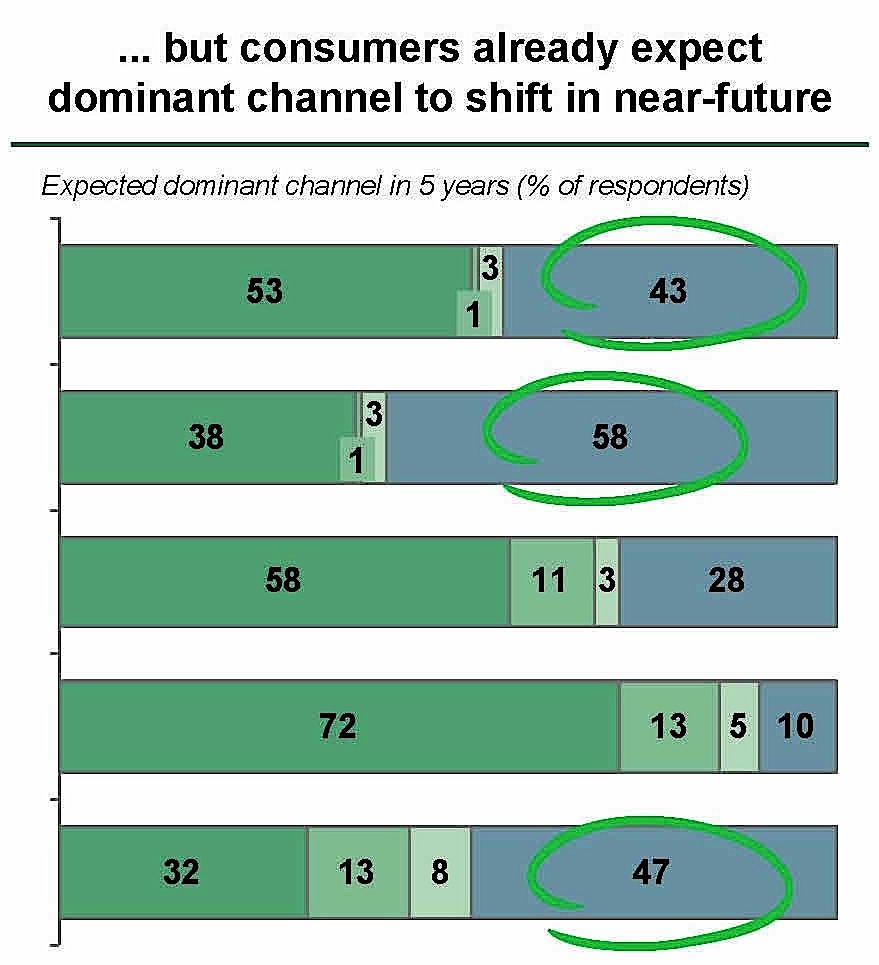 Gelecekte Satışlar Direkt Kanallara Kayacak
Cari Hesaplar
Tasarruf Mevduatı
Hepsi mi? Hayır
Konut Kredisi ve
Yatırım hesaplarının çoğu
yine Şubelerden Satılacak
Yatırım hesapları
Konut 
Kredileri
Tüketici Finasman Ürünleri
bulentsenver@gmail.com
Digital Bankacılıkta Doğru Olmayanlar
1) Şubeler kalkacak, yok olacak.
      HAYIR - Şubeler yok olmayacak. Satış ağarlıklı  olacak.
2) Müşteri her İşlemi her Kanaldan yapmak ister.
      HAYIR – Bu çok maliyetli olur.
3) Yeni Digital Bankalar, Eski Klasik Banlaların Baş Belası olacak.   
     HAYIR – Yeni Digital Bankalar Klasik Ürünlerde rekabet yapmayaclar.
bulentsenver@gmail.com
Digital Bankacılıkta Doğru Olmayanlar
4) Bankalar Facebook gibi olmazsa ölürler.
      HAYIR – Bankalar sadece sosyal medyayı kullanarak müşteri ilişkilerini geliştirecekler müşteri sadakatini arttıracaklar.
5) Bütün Klasik Bankacılık Ürünleri Online ortamda olmalı.
      HAYIR – Bir ürünün diğer ürünün satışlarını azaltmaması için ürünler Kanallar arasında dağatılmalı. Komplike ürünler Online kanaldan satılmamalı.
6) Digital Bankacılık Büyük Data gerektirir.
     HAYIR –  Önemli olan Datanın tutarlı, doğru, istikrarlı ve ön ofise yararlı olacak şekilde olmasıdır.
bulentsenver@gmail.com
Başarılı Strateji Nasıl Olmalı?
Strateji
Ne Yapmalı?
1.Değeri yüksek müşterileri kapmak

2.Çok sayıda müşteri kitlelerini kapmak

3.Pazarı kaptırmamak

4.Mevcut müşterileri elinde tutmak

5.Düşük maliyetli kanalları kullanmak
1.Zengin hizmet yelpazersi ve kaliteli ilişki kurmak

2.Basit direkt teklifler ve uygun fiyatlarla ürünler sunmak

3.Rakiplerin pazara giriş imkanı azaltacak tedbirler almak

4.Rekabetçi imkanlar sunmak

5.Az kazandıran müşterileri düşük maliyetli kanallara sevk etmek
bulentsenver@gmail.com
Gelecek
Elektronik Bankacılıkta
bulentsenver@gmail.com